Borrador de NIMF: Normasbasadas en productos para medidas fitosanitarias (2019-008) (prioridad 1)
Segundo período de consulta CIPF1 Julio hasta 30 septiembre 2021Secretaría de la CIPF -Taller Regional de la CIPF 2021
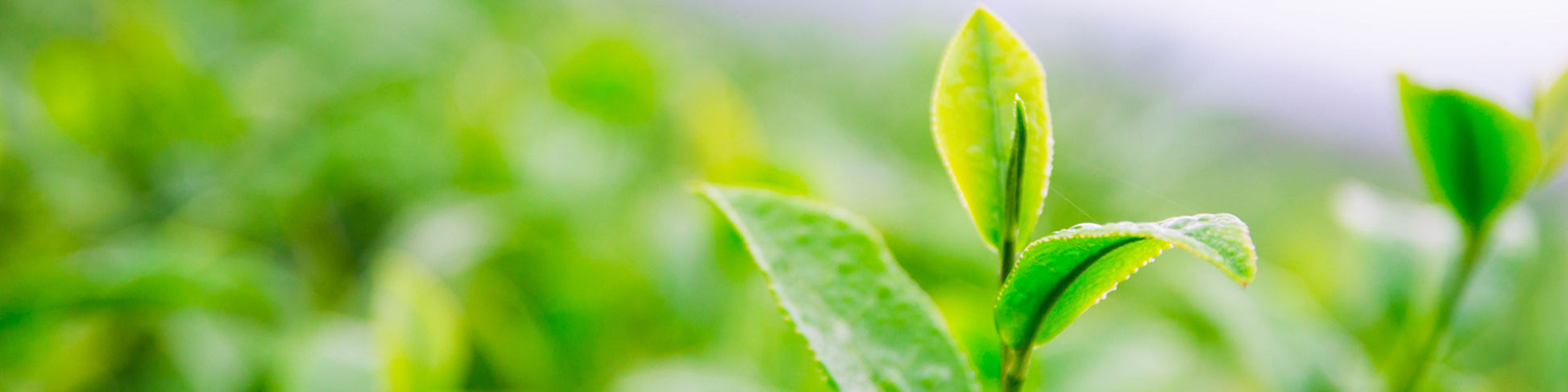 Historia de desarrollo
2 of 19
Antecedentes
Marco Estratégico de la CIPF 2020-2030: propone el desarrollo de NIMF para productos específicos para simplificar el comercio y acelerar las negociaciones de acceso a mercados
3 of 19
[Speaker Notes: El comercio apoya el crecimiento económico y el desarrollo, ayudando a reducir la pobreza en todo el mundo.
Se pueden lograr avances significativos en la facilitación del comercio seguro mediante el desarrollo y la adopción de normas internacionales para productos para medidas fitosanitarias.]
Primera consulta – principales preocupaciones surgidas y revisión por el CN-7:
4 of 19
Primera consulta – principales preocupaciones surgidas y revisión por el CN-7 (cont):
5 of 19
Perfil de los requisitos
Las Partes Contratantes deberían tener en cuenta las normas para productos al establecer los requisitos fitosanitarios de importación.
Las normas contienen listas de plagas y las opciones correspondientes de medidas fitosanitarias.
Las listas de plagas incluyen aquellas que se conoce que están asociadas con el producto especificado y el uso previsto.
Las medidas listadas son aquellas que satisfacen los criterios mínimos para su inclusión en la norma.
Las listas de plagas y opciones de medidas fitosanitarias no pretenden ser exhaustivas y están sujetas a revisión y enmienda.
6 of 19
[Speaker Notes: Las normas para productos específicos se presentarán como anexos a esta norma.
Ejemplos de modelos actuales exitosos:
NIMF 27 para Protocolos de Diagnóstico y su Panel Técnico
NIMF 28 para Tratamientos Fitosanitarios y su Panel Técnico]
Scope
Esta norma proporciona orientación sobre el propósito, uso, contenido y publicación de normas basadas en productos para medidas fitosanitarias
Esta es una norma de concepto marco
Las normas específicas basadas en productos para las medidas fitosanitarias serán anexos 
Normas específicas basadas en productos:
productos que se trasladan en el comercio internacional
identificación las plagas asociadas con estos productos
opciones para las medidas fitosanitarias pertinentes
7 of 19
[Speaker Notes: Ámbito:
Esta norma proporciona orientación sobre el propósito, uso, contenido y publicación de normas basadas en productos para medidas fitosanitarias.
- Tales normas, presentadas como anexos a esta norma de concepto general, se aplican a los productos que se movilizan en el comercio internacional e identifican las plagas asociadas con estos productos y las opciones para medidas fitosanitarias pertinentes que deben considerar las PC.
- El alcance de esta norma y sus anexos no incluye la consideración de plagas contaminantes o la desviación del uso previsto.]
Información: Panel Técnico sobre Normas para Productos (PTNP)
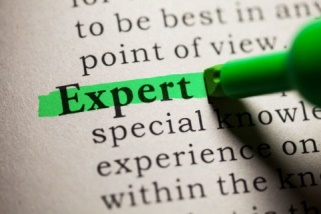 Número de especificación TP06: aprobado por el CN en noviembre 2020
Administradores (Stewards) del PTNP:
Administrador: Ezequiel FERRO (Argentina)
Administradores Asistentes: - Joanne WILSON (NZ) y Sam BISHOP (RU)
Convocatoria de expertos: está previsto abrir el llamado para el cuarto trimestre de 2021  tener la selección de expertos por parte del CN a principios de 2022  nuevo TPNP operando inmediatamente después de la CMF-16.
Pendiente:  
adopción de la "norma general para productos", prevista para la CMF-16 (2022) 
resultados de la convocatoria de temas (este año) 
Aprobación de la CMF para incluir nuevos temas sobre productos en el programa de trabajo (previsto para la CMF-16, 2022)
8 of 19
[Speaker Notes: Ámbito:
Esta norma proporciona orientación sobre el propósito, uso, contenido y publicación de normas basadas en productos para medidas fitosanitarias.
- Tales normas, presentadas como anexos a esta norma de concepto general, se aplican a los productos que se movilizan en el comercio internacional e identifican las plagas asociadas con estos productos y las opciones para medidas fitosanitarias pertinentes que deben considerar las PC.
- El alcance de esta norma y sus anexos no incluye la consideración de plagas contaminantes o la desviación del uso previsto.]
1
Los derechos soberanos no se ven afectados por las normas para productos
2
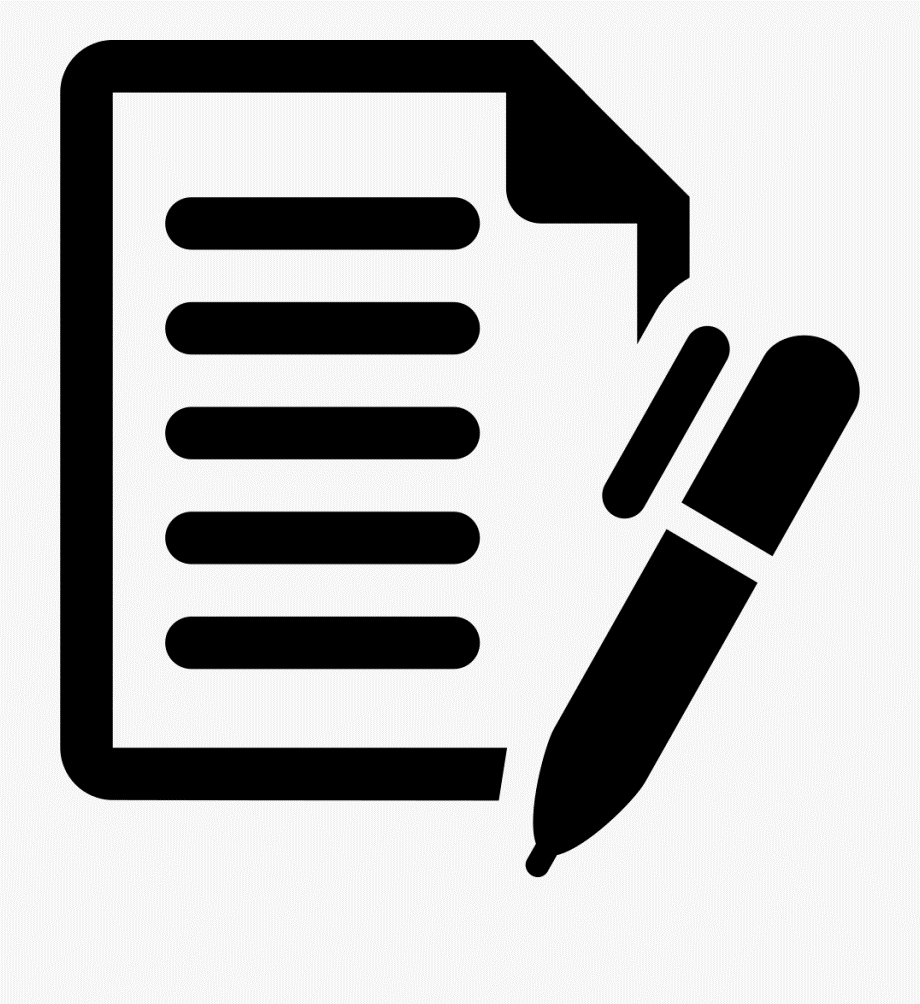 Las obligaciones internacionales vigentes (en cuanto a la CIPF y el AMSF/OMC) de las partes contratantes no se ven afectadas
3
Las normas para productos no imponen obligaciones adicionales a los países importadores
4
El ambito de las normas para productos no incluye el desvío del uso previsto
6 principios
En las normas para productos se presentan listas de plagas. Sin embargo, la reglamentación de cualquier plaga sigue estando sujeta a una justificación técnica
5
Las normas para productos brindan a las PC opciones de medidas fitosanitarias para prevenir la entrada y el establecimiento de plagas reglamentadas. Estas opciones no pretenden ser exhaustivas
6
[Speaker Notes: La CIPF contiene una serie de derechos y obligaciones internacionales. En el contexto de estos derechos y obligaciones, los principios básicos de particular importancia y relevancia para las normas sobre productos son los siguientes:
5. Sin embargo, la reglamentación de cualquier plaga sigue estando sujeta a una justificación técnica, utilizando un ARP apropiado o, cuando proceda, otro examen y evaluación comparable de la información científica disponible (Artículos II y VI de la CIPF).
6. Estas opciones no pretenden ser exhaustivas; las PC pueden aplicar otras medidas, si están técnicamente justificadas, y pueden proponerse para su inclusión en las normas para productos.]
Requisitos (1): Propósito y uso de las Normas para Productos
Las medidas contenidas en las normas para productos deberían considerarse al desarrollar requisitos fitosanitarios de importación*

La inclusión de una medida en esta NIMF no crea ninguna obligación para una PC de aprobarla, registrarla o adoptarla para su uso en su territorio
Se pretende que las normas para productos ofrezcan beneficios tanto para los países importadores como para los exportadores **
10 of 19
[Speaker Notes: * Estas normas pueden servir para facilitar la evaluación de tales medidas en el ARP (u otro examen y evaluación comparables). Estas normas también pueden resultar útiles durante las discusiones sobre acceso a mercados.
Notas importantes:
La inclusión de una medida en esta NIMF no crea obligación alguna para que una PC la apruebe, registre o adopte para su uso en su territorio (ver nota a pie de página)

** Por ejemplo, las normas para productos pueden resultar beneficiosas:
apoyando y ayudando a los países en desarrollo
facilitando las discusiones de acceso a mercados
facilitando el comercio seguro
facilitando el uso óptimo de los recursos
identificando y aumentando la conciencia de las medidas disponibles para minimizar las plagas asociadas con el movimiento de productos en el comercio internacional.]
Requisitos (1): Propósito y uso de las Normas para Productos (cont.)
11 of 16
[Speaker Notes: ** Por ejemplo, las normas para productos pueden resultar beneficiosas:
apoyando y ayudando a los países en desarrollo
facilitando las discusiones de acceso a mercados
facilitando el comercio seguro
facilitando el uso óptimo de los recursos
identificando y aumentando la conciencia de las medidas disponibles para minimizar las plagas asociadas con el movimiento de productos en el comercio internacional.]
Requisitos (2): Contenido de las Normas para Productos
El contenido de estas secciones se describe en el borrador de NIMF, junto con los fundamentos por los cuales se incluyen las plagas (sección 2.3) y las medidas (secciones 2.4 y 4)
12 of 19
Requisitos (3): Verificación de Cumplimiento
13 of 19
Requisitos (4): Criterios para la Inclusión de Medidas en Normas para Productos
Se considerará la inclusión de una medida en una norma para productos cuando esté o haya sido establecida como requisito fitosanitario de importación por al menos una PC*, o cuando se haya incluido en al menos un acuerdo bilateral
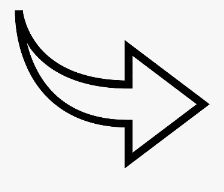 La practicabilidad y viabilidad de la medida también se tiene en cuenta al considerar la inclusión de una medida en una norma para productos
* (y por lo tanto en funcionamiento entre al menos dos PC)
14 of 19
[Speaker Notes: * (y por lo tanto en funcionamiento entre al menos dos PC) 
** (opciones de manejo del riesgo)]
Requisitos (4): Criterios para la Inclusión de Medidas en Normas para Productos (cont.)
La inclusión en la norma se respalda en mayor medida si se cumple uno o más de los siguientes criterios:
La experiencia del uso en el comercio indica que la medida es efectiva
La experiencia del uso doméstico indica que la medida es efectiva
La evidencia experimental indica que la medida es efectiva
La información de los ARP o, cuando proceda, otro examen y evaluación comparable de la información científica disponible, indica que la medida es efectiva
Existen NIMF adoptadas que son pertinentes para las plagas o los productos
Existen normas regionales que son pertinentes para las plagas o productos
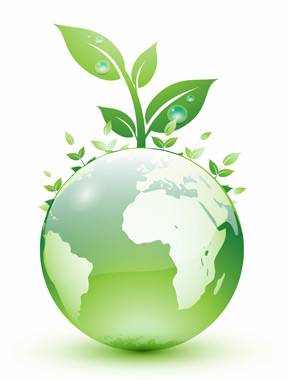 15 of 19
[Speaker Notes: Notas importantes:
1) La inclusión de una medida en esta NIMF no crea ninguna obligación para que una parte contratante la apruebe, registre o adopte para su uso en su territorio (ver nota a pie de página)
2) Estas opciones no pretenden ser exhaustivas; las PC pueden aplicar otras medidas, si está técnicamente justificadas, y pueden ser propuestas para su inclusión en las normas para productos.]
Requisitos (5): Confianza en las Medidas
Las medidas son evaluadas por el Panel Técnico sobre Normas para Productos (PTNP). Ya no hay una indicación de categorías, sino factores sobre los que se pueden basar la evaluación de la confianza
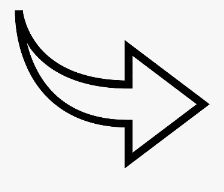 La confianza depende de la rigurosidad de los análisis de apoyo y puede aumentar si existen fuentes acumulativas de evidencia, como información sobre el uso o aceptación
16 of 19
[Speaker Notes: *Cada categoría es acompañada de una descripción explicativa

Estas categorías pueden basarse en factores como:
la presencia de la medida en una NIMF adoptada
la presencia de la medida en una norma regional
el historial del uso de la medida por las PC
el historial del uso de la medida por parte del sector privado
la inclusión de la medida en un ARP
el número de ARP que incluyen la medida
el número de años que la medida ha estado en uso
informes de éxito o fracaso de la medida, incluidos los datos de interceptación
el volumen o la frecuencia de los productos comercializados sujetos a la medida
la disponibilidad de análisis cuantitativos o cualitativos pertinentes a la medida
el número y la diversidad de países que aplican las medidas.]
Requisitos (6): Publicación de los Anexos
17 of 19
[Speaker Notes: Lo mismo que para otros anexos.
Ejemplos de NIMF 27 y 28 y sus anexos (Protocolos de Diagnóstico y Tratamientos Fitosanitarios, respectivamente)]
Requisitos (7): Revisión y Reevaluacioes
18 of 19
[Speaker Notes: Panel Técnico sobre Normas para Productos (PTNP): el borrador de la Especificación se puso a consulta y fue aprobado en 2020.]
Gracias!
Secretaría de la CIPF

Organización de las Naciones Unidas para la Alimentación y la Agricultura
Viale delle Terme di Caracalla, 00153 Rome, Italy 
Tel.: +39-0657054812Correo: IPPC@fao.org

Sítios: 
www.ippc.org
www.fao.org